Chapter 12 Vocabulary
Mr. Greaser
Fellahin
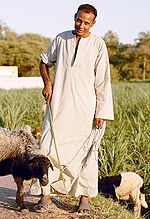 Peasant farmers of Egypt who rent small plots of land
Phosphate
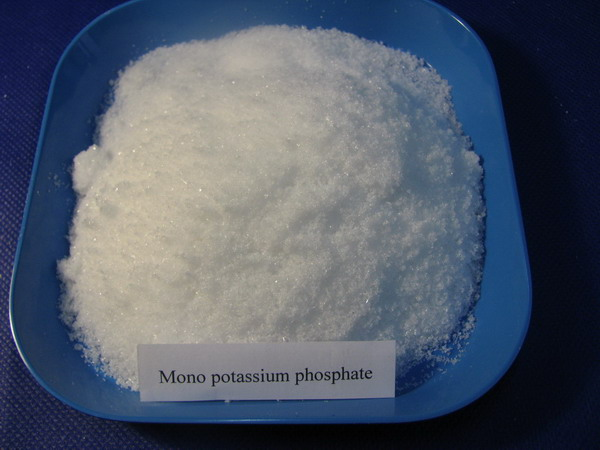 Chemical salt used to make fertilizer
Dictatorship
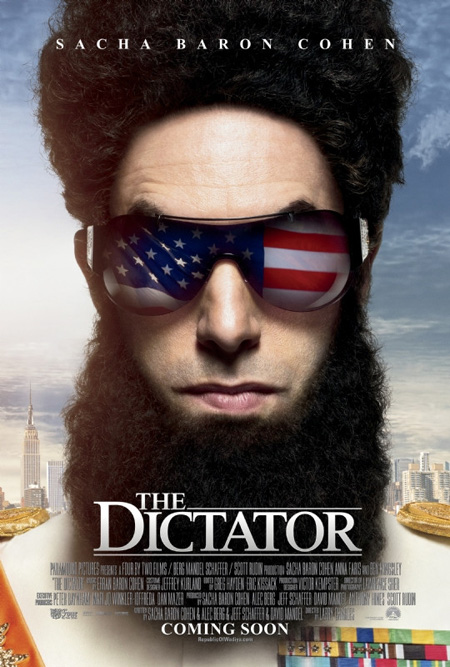 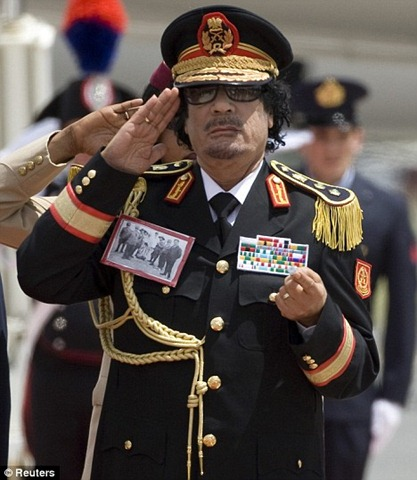 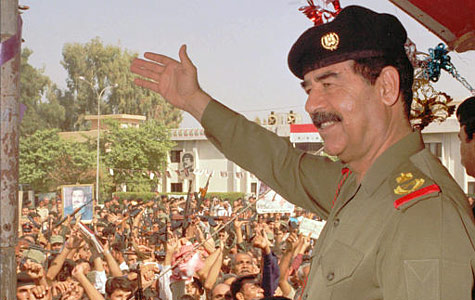 Form of government in which a leader rules by force and typically limits citizen’s freedoms
Trade Sanction
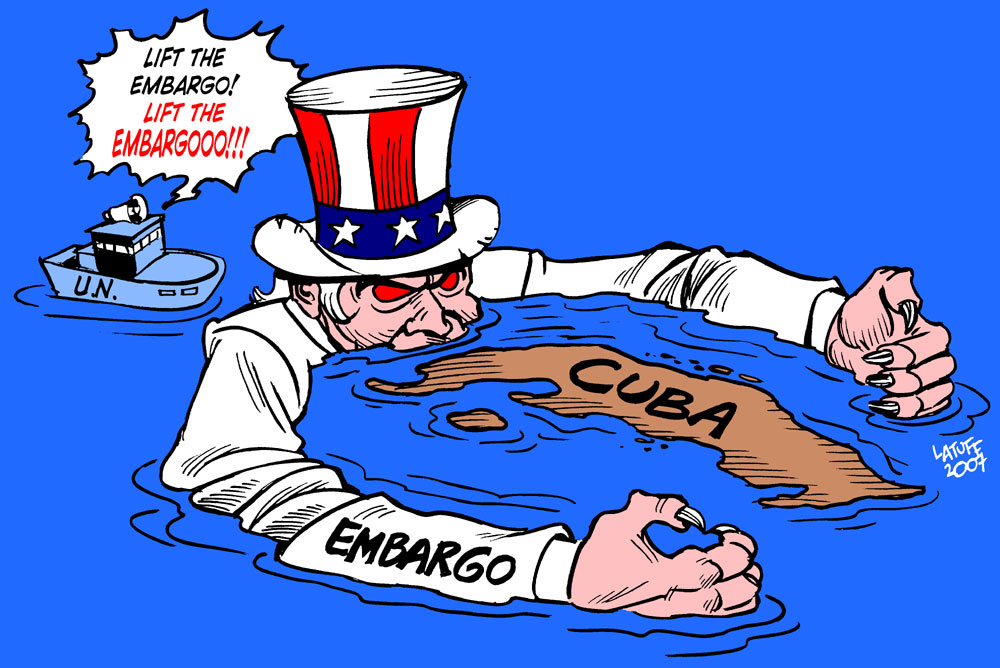 Step taken to cut off trade with a country to show opposition to its government’s actions
Casbah
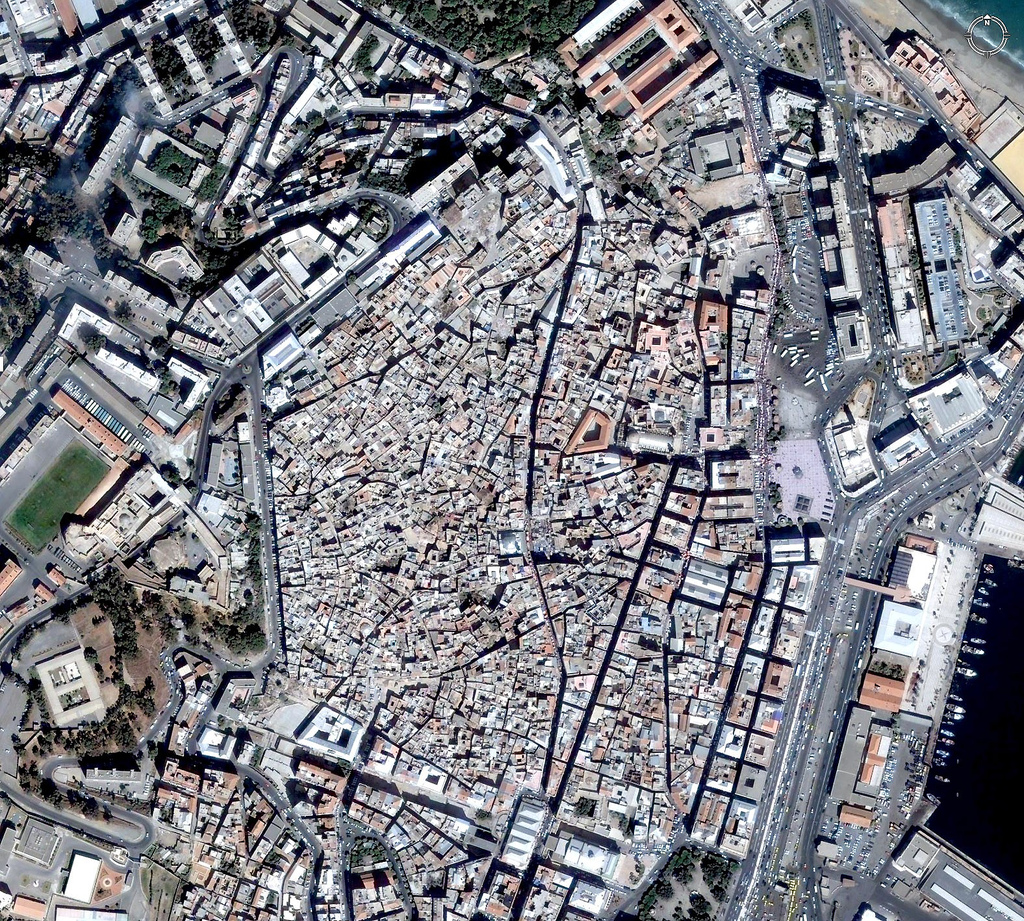 Older section of Algerian cities
Civil War
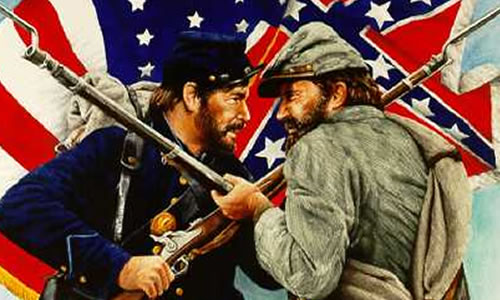 Fight between opposing groups for control of a country’s government
Constitutional Monarchy
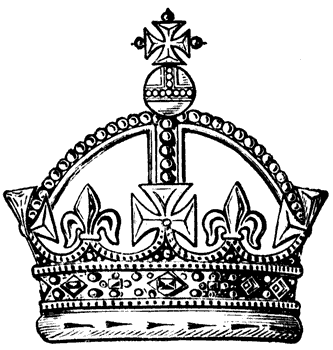 Form of government in which a monarch is the head of state but elected officials run the government
Secular
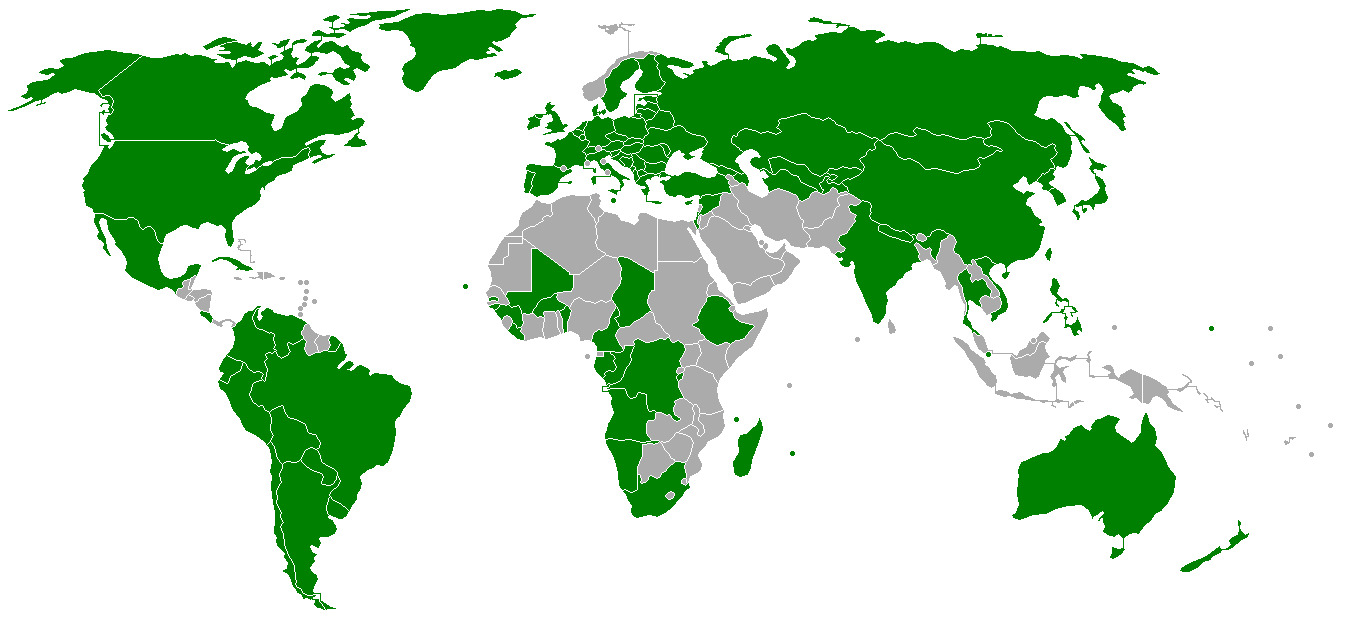 Nonreligious
Bedouin
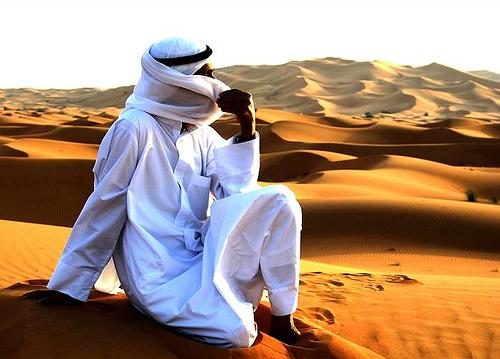 Nomadic desert people of the Southwest Asia who follow a traditional way of life
Kibbutz
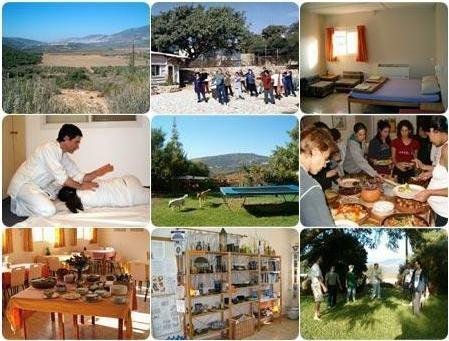 Settlement in Israel where settlers share all their property and make goods as well as carry out farming
Moshav
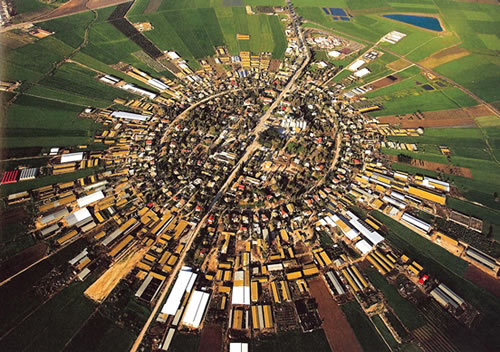 Settlement in Israel in which people share in farming, production, and selling, but each person is allowed to own some private property as well
Clan
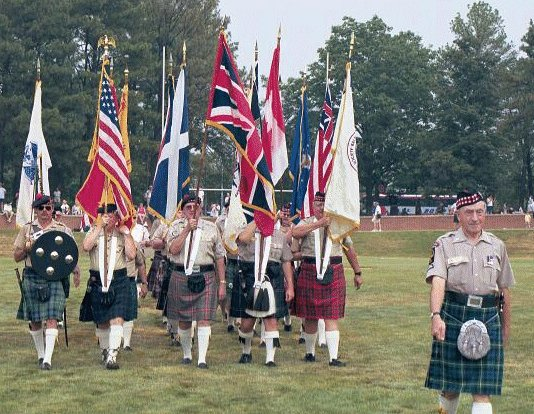 Large group of people who have a common ancestor in the far past
Alluvial Plain
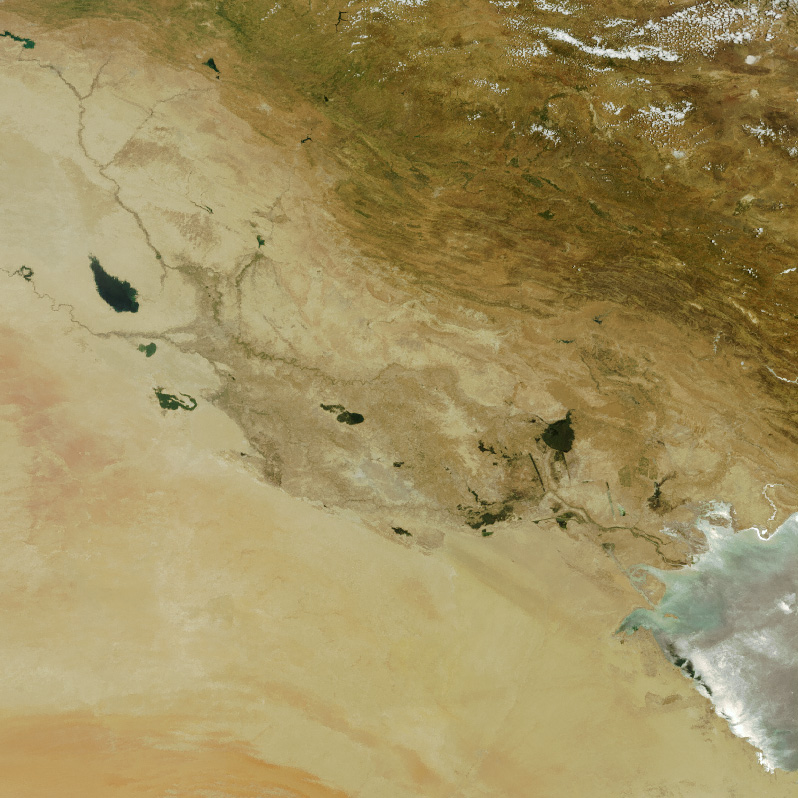 Area built up rich fertile soil left by river floods
Embargo
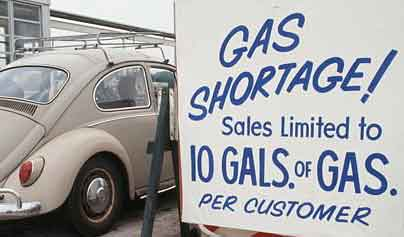 Ban on trade with a particular country
Terrorism
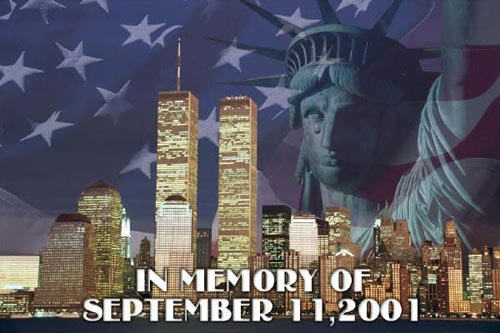 Violence used against the people or the government in the hopes of winning political goals